Iperglicemia
Per IPERGLICEMIA si intende 
un livello alto di glucosio nel sangue
 glicemia > 200 mg/dl
L’iperglicemia si manifesta con:
aumento di sete, bisogno di urinare di frequente, fame, stanchezza, irritabilità, agitazione, scarsa concentrazione
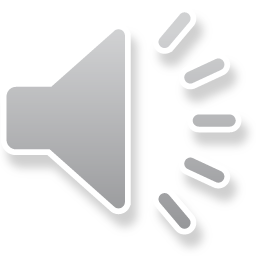 1
Iperglicemia
L’iperglicemia si manifesta con:

aumento di sete 
bisogno di urinare di frequente
fame 
stanchezza
irritabilità, agitazione 
scarsa concentrazione
Iperglicemia cosa fare?

  consentire di bere molta acqua,                                            
  di andare in bagno ad urinare
 
  lasciare tranquillo il ragazzo 
  se possibile non interrogarlo 
  non far fare attività fisica
Seguire le indicazioni del piano terapeutico individuale 
e avvisare la famiglia
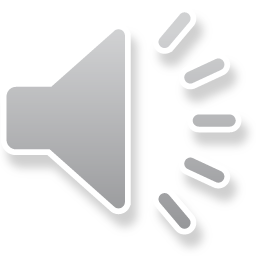 2
L’attività fisica
Come abbiamo visto, la cura del Diabete di tipo 1 prevede, tra le altre cose, anche un’attività fisica costante e adeguata all’età. 


 				    	Come tutti, i bambini/ragazzi 						con Diabete di tipo 1, possono 						fare attività fisica a Scuola  e al 
						di fuori del contesto scolastico. 
                                                                                                                         


È opportuno che siano incentivati e sensibilizzati  a praticare un’adeguata attività fisica, che promuove benessere psicofisico.
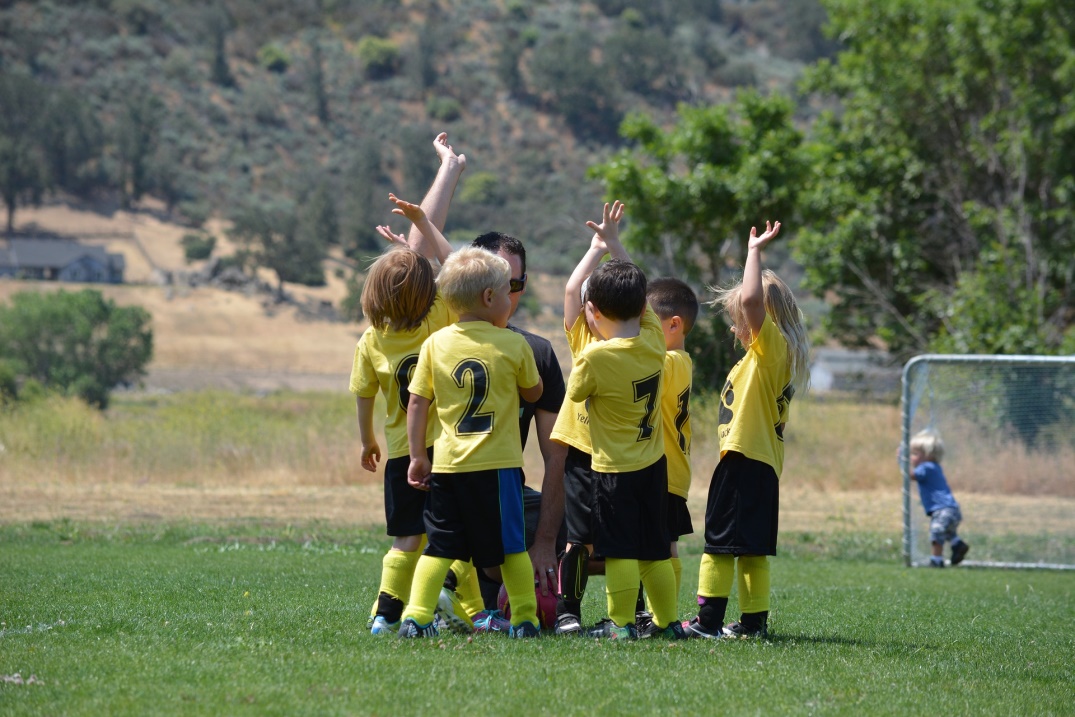 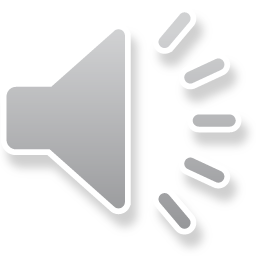 3
[Speaker Notes: immagine gratuita pixabay. com]
L’attività fisica a Scuola
Affinché i bambini/ragazzi con Diabete di tipo 1 possano praticare in sicurezza attività fisica a Scuola è fondamentale la collaborazione tra  insegnanti e famiglia.
 
Nel luogo in cui si pratica l’attività fisica è opportuno  avere a disposizione: 

- le indicazioni del piano individuale terapeutico 

- gli strumenti per la misurazione della glicemia (glucometro)
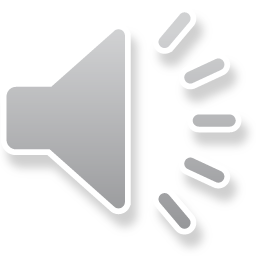 4
L’attività fisica a Scuola
La maggior parte dei bambini/ragazzi è in grado di misurarsi la glicemia e di riconoscere i sintomi dell’ipoglicemia. 


Tuttavia è indispensabile controllare la glicemia sempre prima dell’inizio e al termine dell’attività sportiva, indipendentemente dall’età.


Durante l’attività, è opportuno  avere a disposizione in palestra o dove si pratica l’attività,  alimenti, bevande per correggere eventuali ipoglicemie.
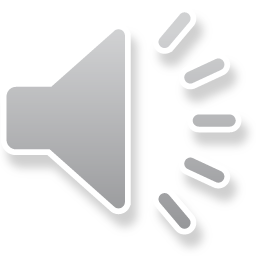 5
[Speaker Notes: Dott. MACEDONI]
L’attività fisica a Scuola
Far procrastinare l’attività fisica 

 se la glicemia è inferiore a 100-110 mg/dl 

oppure 

se la  glicemia è maggiore 250 mg/dl
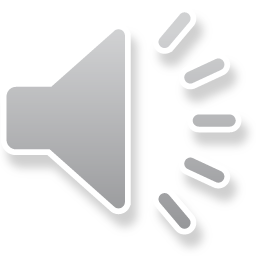 6
[Speaker Notes: Dott. MACEDONI]
L’alimentazione
Altro cardine nella cura del

Diabete di tipo 1 è 

l’alimentazione, come per tutti,
 
sana, variata ed equilibrata.
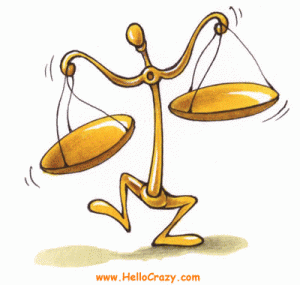 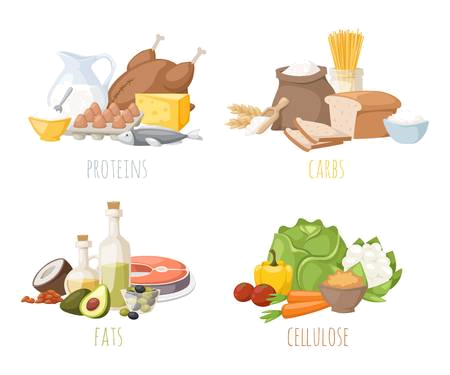 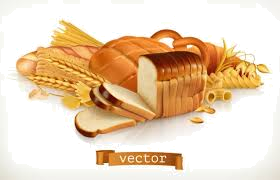 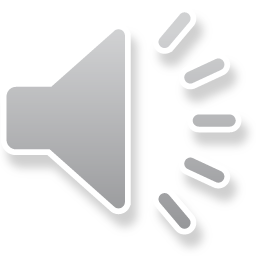 7
L’alimentazione a Scuola per i bambini/ragazzi 
con Diabete di tipo 1
Prima di un pasto (come il pranzo) il bambino/ragazzo deve:

- misurare la glicemia 

-  praticare l’insulina

- rispettare l’intervallo di tempo tra somministrazione di insulina 
   e inizio del pasto.
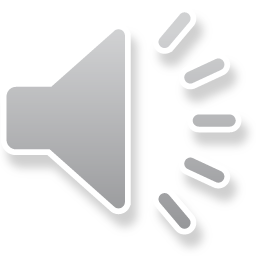 8
L’alimentazione a Scuola per i bambini/ragazzi 
con Diabete di tipo 1
Durante il pasto il bambino/ragazzo deve fare attenzione a consumare le quantità previste  di carboidrati complessi (pane, pasta, riso, patate, prodotti da forno) in relazione alla terapia insulinica.
È possibile che, per il  bambino/ragazzo con Diabete di tipo 1,                  sia richiesta alla Scuola una dieta personalizzata.
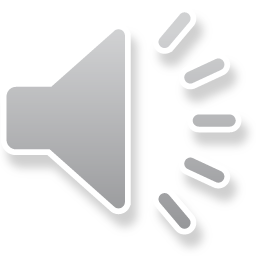 9
Grazie!
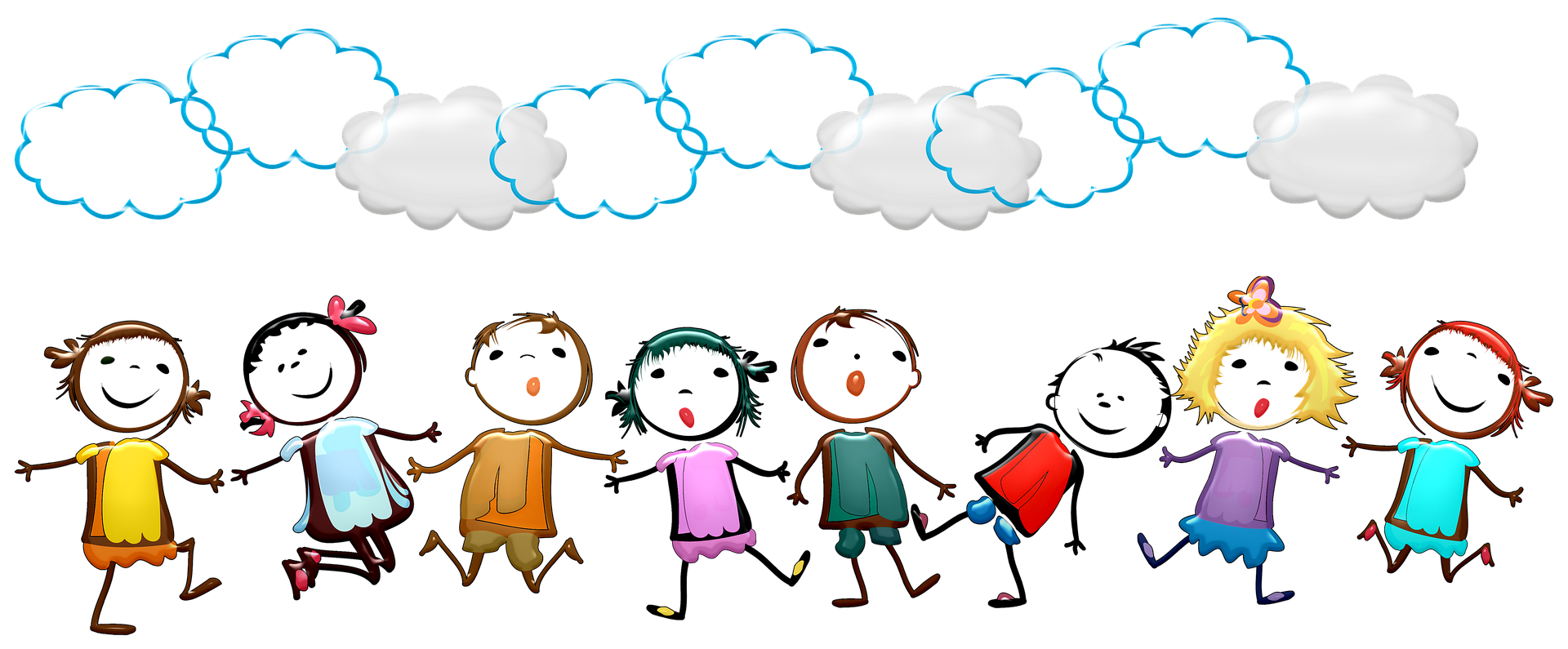 10
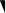 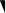 Bibliografia e Sitografia
- Raccomandazioni sulla terapia insulinica in età pediatrica gruppo di studio di diabetologia pediatrica S.I.E.D.P. Acta Biomedica 2015 

- Raccomandazioni sull’utilizzo della tecnologia in diabetologia pediatrica 2019  Gruppo di studio S.I.E.D.P. sul diabete in età̀ pediatrica. Acta Biomedica 2019 

- ISPAD(International Society for Pediatric and Adolescent Diabetes) Guideline

- Piano sulla malattia diabetica - Ministero della Salute – DG Programmazione Sanitaria  - Commissione Nazionale Diabete; gennaio 2013 

- Manuale operativo per l’applicazione del Piano sulla Malattia Diabetica in età evolutiva 2013 S.I.E.D.P. Società Italiana di Endocrinologia e Diabetologia Pediatrica
11
Bibliografia e Sitografia
- Documento strategico di intervento integrato per l’inserimento del bambino, adolescente e giovane con diabete in contesti scolastici, educativi, formativi al fine di tutelarne il diritto alla cura, alla salute, all’istruzione e alla migliore qualità della vita – a cura  di AGD Italia  in collaborazione con Ministero della Salute, Ministero dell’Istruzione, dell’Università, della Ricerca; novembre 2013

- www. Sostegno 70.org  Associazione “SOStegno 70 Centro Regionale di Riferimento per la Diabetologia Pediatrica Clinica Pediatrica - IRCCS Ospedale San Raffaele di Milano –

- www. Agditalia.it  AGD ITALIA Coordinamento delle Associazioni Italiane di aiuto a bambini e giovani con diabete
12